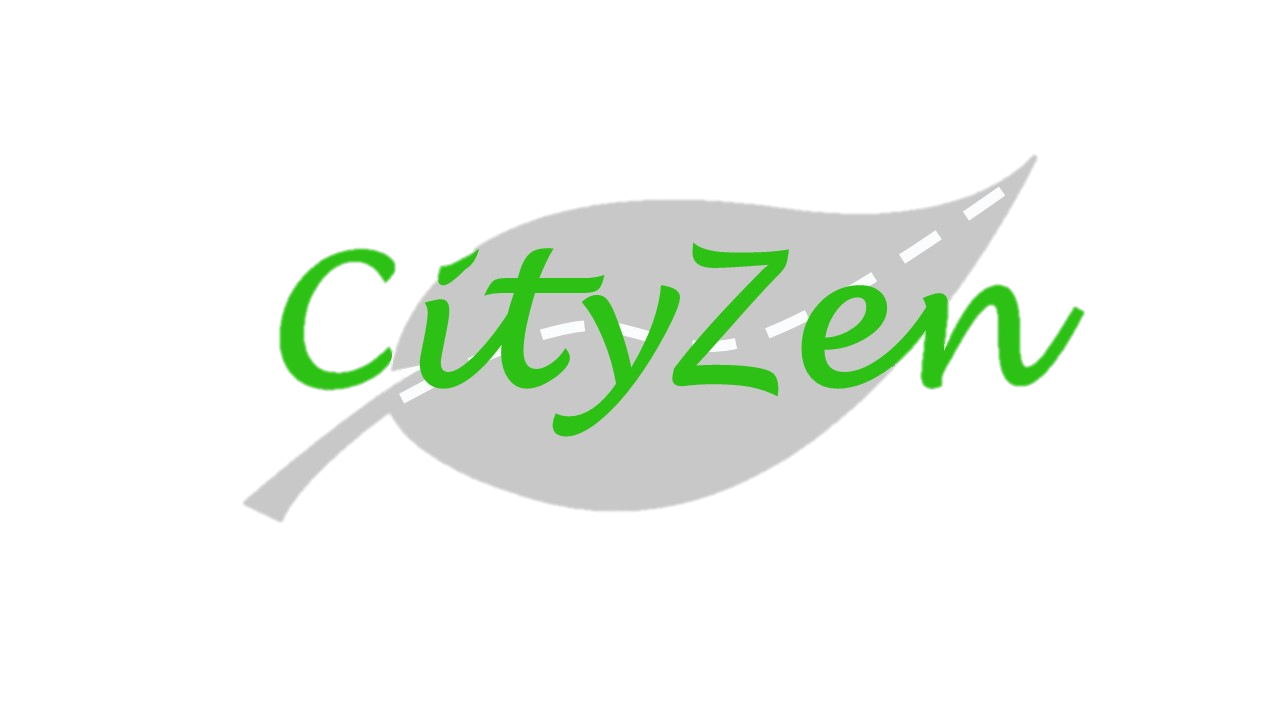 « Parce qu’une ville saine en vaut la peine »
GRANGER Julie 
LAURIDANT Timothée
MEDJHOUD Mohamed
ELEMVA Brandon 
DALLE Alexis 
GILLOT Victor
Partenariat
Temps
Communication
Environnement
Projet Écoresponsable
Energie
Normes
Coûts
Futur
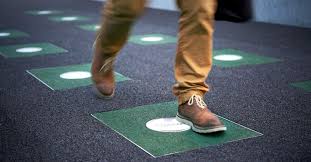 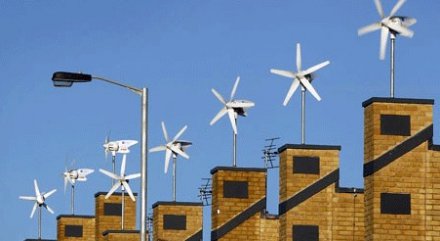 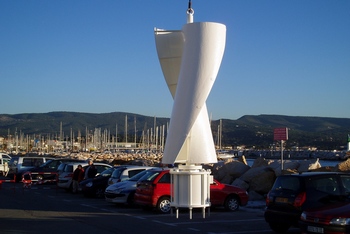 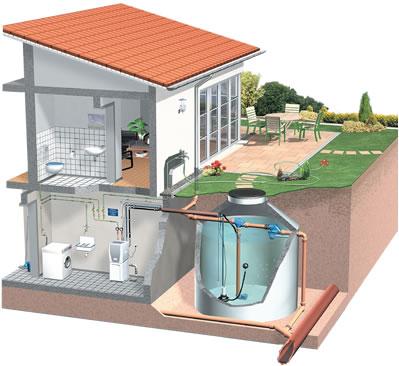 Les citoyens
Les entreprises partenaires
Dons
Financement
Valorisation de l’activité
Achat de matériel
L’association CityZen
Etude et installation
Les collectivités